HINDUISM
Chapter 4
pg. 91
A Ganesha sculpture is about to be submerged at the seashore in Mumbai on the tenth and final day of the Ganesh Chaturthi, a celebration of the elephant god’s birthday.
pg. 93
A photograph taken of a Hindu temple in Trinidad in 1931. The presence of Hindus in the Caribbean and South America can be traced back to the nineteenth century, when Hindus came as indentured workers on sugar cane plantations.
pg. 94
World Hindu population.
pg. 96
Shiva as Lord of the Dance (Nataraja) performs his Five Activities:  creation (represented by the drum in his upper right hand), preservation (signified by the positions of his lower right and left hands),  destruction (symbolized by the fire in his upraised left hand), illusion (personified by the Demon of Forgetfulness crushed beneath his right leg), and liberation (offered by surrendering to his upraised left foot).  Chola period, c. eleventh century.  India, Tamil Nadu.
pg. 97
A Hindu devotee performs rituals dedicated to the Sun God as he takes a holy dip in Allahabad, India, at the confluence of the Ganges and Yamuna Rivers, one of Hinduism’s important centers.
pg. 100
A sannyasi, or Hindu ascetic. His sectarian affiliation is indicated by his forehead marking, which demonstrates that he is a worshipper of Vishnu.
pg. 104
A Hindu ascetic sits in the lotus position, a prominent bodily posture for the practice of yoga.
pg. 105
The Hampi Bazaar in Karnataka, India, a sacred town where doorsteps and houses are decorated by rangoli or kolam ritual protective drawings.
pg. 111
Hindu priests perform arati, waving a lamp of burning camphor before an image of Hanuman (the monkey god of the Ramayana) at a temple in Kuala Lumpur, Malaysia, during the festival of Diwali.
pg. 112
Rama and Lakshmana, with their army of monkeys and bears, are camped outside the palace of the demon-king Ravana on the isle of Lanka, while the demons try to rouse Kumbhakarna, the giant brother of Ravana. India, Mughal period, c. 1595–1605.
pg. 113
Krishna, in the guise of Arjuna’s charioteer, counsels the warrior on the verge of battle against his kinsmen. The battle scene in the Mahabharata is the setting of the Bhagavad Gita.
pg. 115
Accompanied by a legion of other goddesses and fierce creatures and riding a lion, Devi, in the form of the goddess Durga, protects the world by battling the buffalo demon Mahishasura. (The buffalo is associated with Yama, the God of Death.) Pallava period, seventh century, Mahishasura Mardini Cave, Mamallapuram Tamil Nadu, India.
pg. 116
A modern painting of the goddess Kali, whose name means both “Black” and “Time,” dancing on the body of Shiva. From the Indian state of Odisha.
pg. 117
Significant sites in the history of Hinduism.
pg. 117
The Proto-Shiva seal. The male figure, sometimes called the “Lord of the Animals,” is surrounded by various totemic animals, such as an elephant, a tiger, a rhinoceros, a water buffalo, and two antelopes or deer.
pg. 118
The great bath can be seen amid the ruins of the ancient cityscape of Mohenjo-Daro, an important city of the Indus Valley Civilization. A towering granary can be viewed in the distance.
pg. 119
A yajna or fire sacrifice, one of the most archaic of Hindu rites, is performed by priests before an image of Durga during the Durga Puja festival in Calcutta, India.
pg. 124
Temple volunteers unveil a statue of Swami Vivekananda at the Hindu Temple of Greater Chicago, Saturday, July 11, 1998, in Lemont, Illinois. The statue honors Vivekananda as “the first man to bring Hindu religion and the practice of yoga to America.”
pg. 128
Maharishi Mahesh Yogi.
pg. 129
In Hinduism, folding one’s hands and offering salutations by saying namaste (nom-us-tay) is a simple way of giving a respectful greeting, as well as saying, “I bow to the divine in you.”
pg. 129
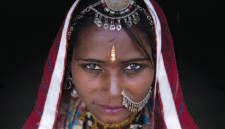 Hindu forehead markings: bindi, tripundra, and namam. Bindi (drop)is a decorative mark on the forehead signifying auspiciousness. An additional “dot” is often applied by married women to the top of the head where the hair is parted. The mark between the eyes signifies the “third eye” (perception beyond ordinary sight). Some forehead markings denote sectarian affiliation, such as the three horizontal lines worn by…
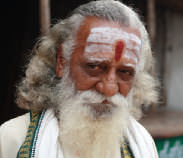 pg. 129
…worshippers of Shiva and the vertical “V” of the worshippers of Vishnu. The red “drop” in the middle represents Lakshmi, the goddess of fortune.
pg. 129
The mandala (Sanskrit, “circle”) is a sacred device that varies in form and function: to map cosmology, to embody deities, to serve as talismans, or to facilitate meditative contemplation.
pg. 131
Clouds of incense billow from a censer as devotees pray before a multi-armed clay icon of Durga (upper center), Ganesha (lower left), and other deities. This is the final opportunity for darshan, as the icon is about to be dissolved by immersion into the Ganges River at the conclusion of the festival of Durga Puja. Kolkata, India.
pg. 131
The majestic gate of a Shiva temple in southern India is reflected in one of the two ritual bathing tanks found within its precincts. These towers are erected in the four directions and are often covered in sculptural imagery that refers to the sacred myths of the gods venerated within. Arunachaleswar Temple, Tiruvannamalai, India, eleventh century.
pg. 135
Hindu pilgrimage routes in India.
pg. 138
Fun and frolic characterize the spring festival of Holi, as participants mischievously smear colored powders or spray colored water on each other.
pg. 138
A performance in Mumbai, India, of Ram Lila, the very popular enactment of the Ramayana.